Social verksamhet
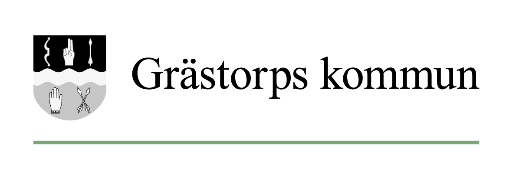 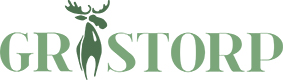